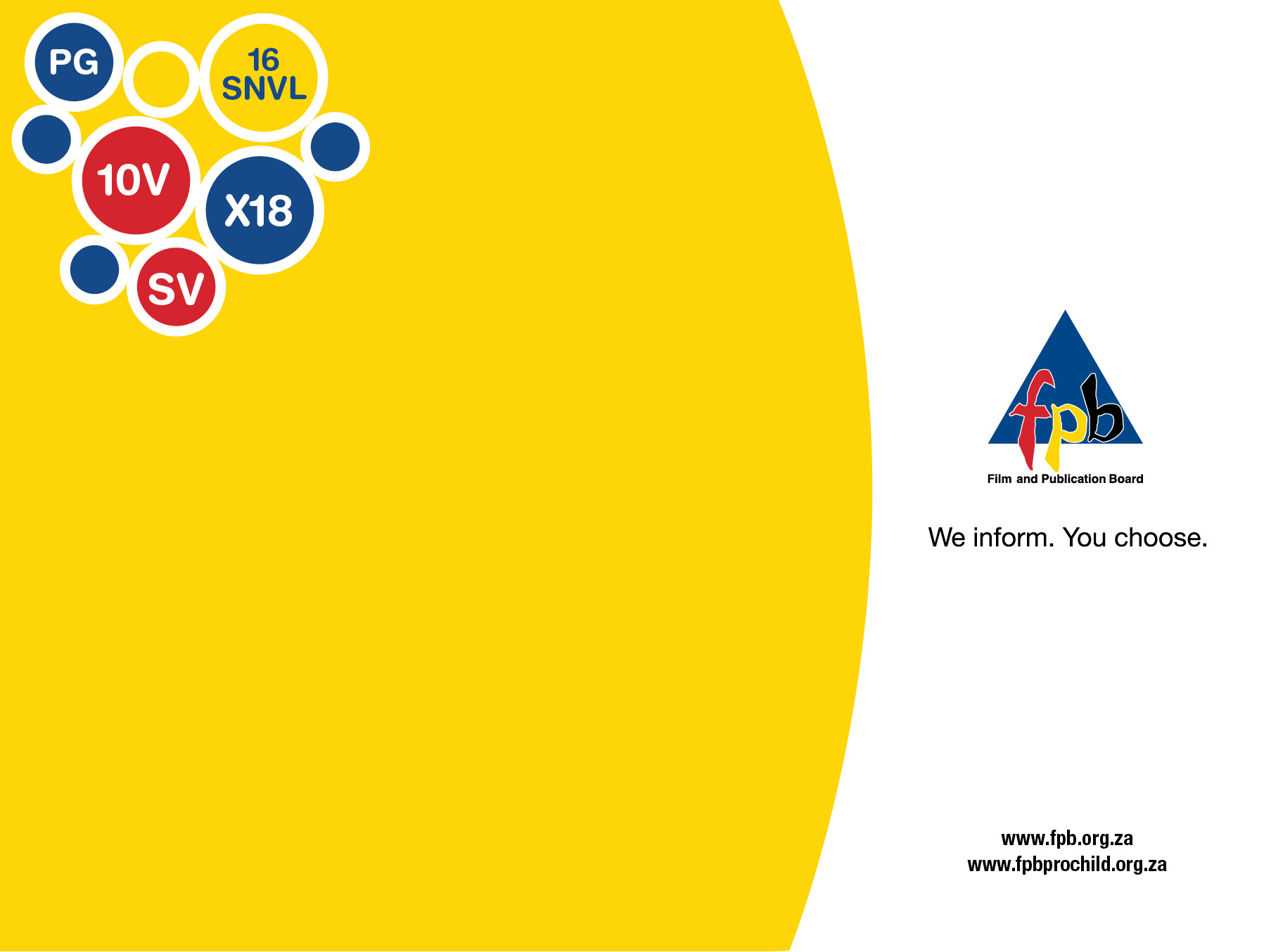 CLIENT SUPPORT UNIT ANNUAL TREND ANALYSIS: CLASSIFICATION SUBMISSIONS AND REGISTRATION/ RENEWALS(2019/20)
1
Contents:
Introduction

Classification Submissions – films and games

 Analysis of the Submissions

Appeals

Registration & Annual Renewal Statistics
2
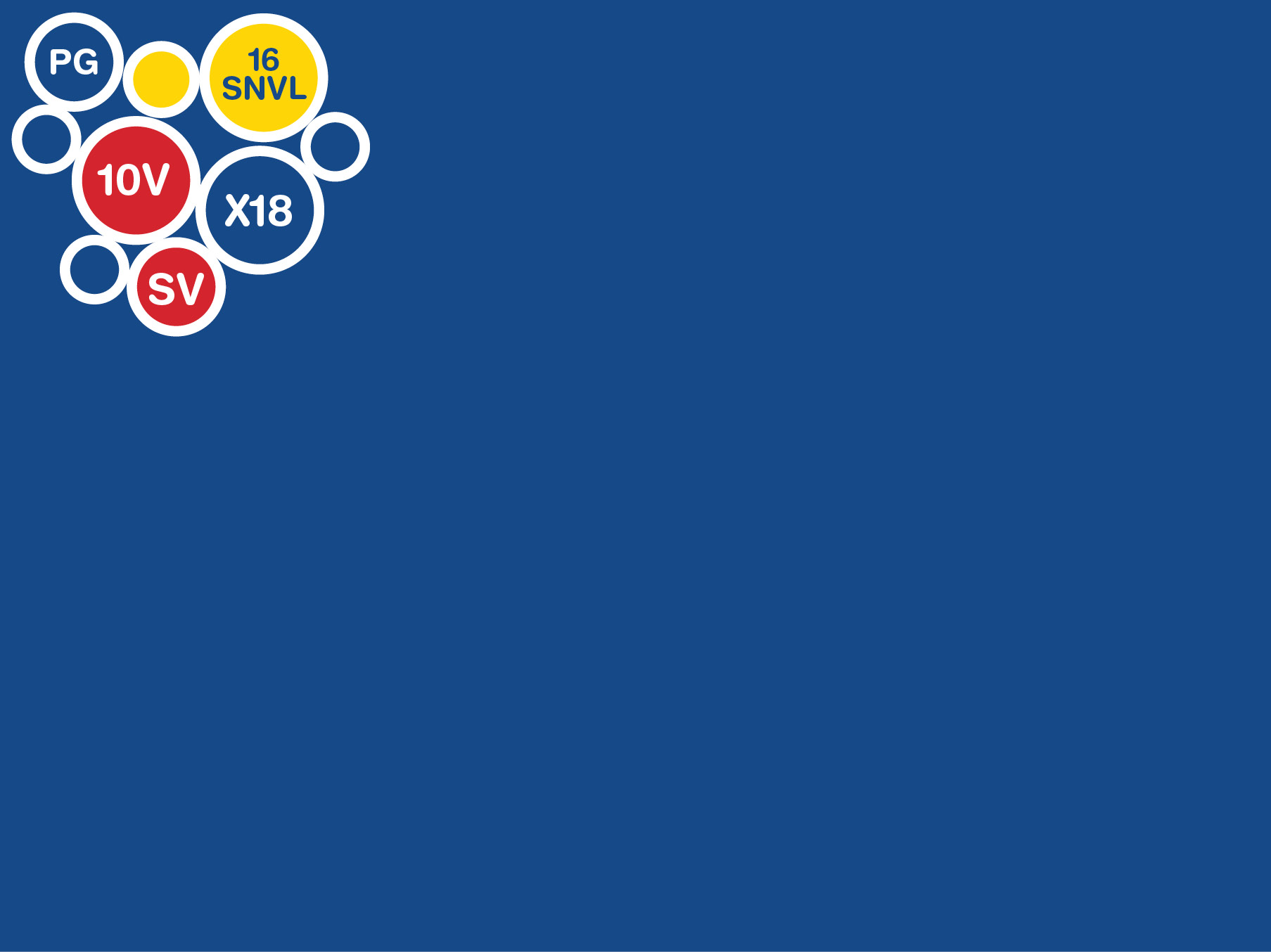 CLASSIFICATION SUBMISSIONS
3
Introduction
The analysis looks at submissions rate per month 
Received, rejected, processed

 Submissions per province

Analysis of genre, format and type

1243 Submissions received

 45 Submissions rejected due to non compliance
13 Cancellations of submissions

1 185 Total submissions processed 

Johannesburg accounts for the highest with 906 submissions.
International submissions came second low with 172 submissions
Durban submissions were 79
Cape Town and Eastern Cape are at the lowest with 27 and 1 submissions
4
Received, Rejected and Processed for 2019/20
5
Annual Submissions for 2019/20
6
Provincial Submission per quarter
7
SUBMISSIONS FOR 2019/20
8
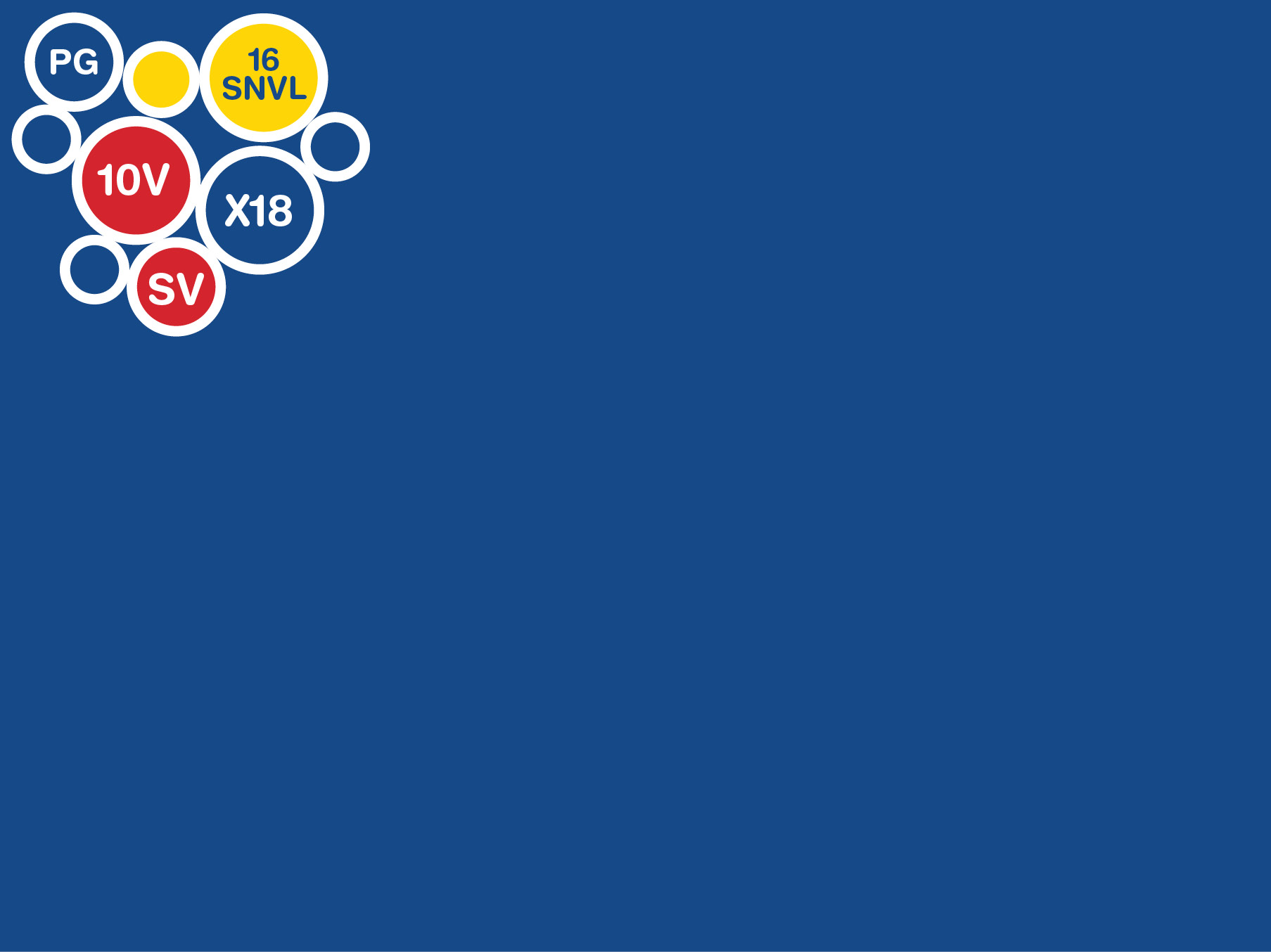 ANALYSIS OF CLASSIFICATION SUBMISSIONS
9
Quarterly Analysis per Genre
10
Annual Classification per Genre
11
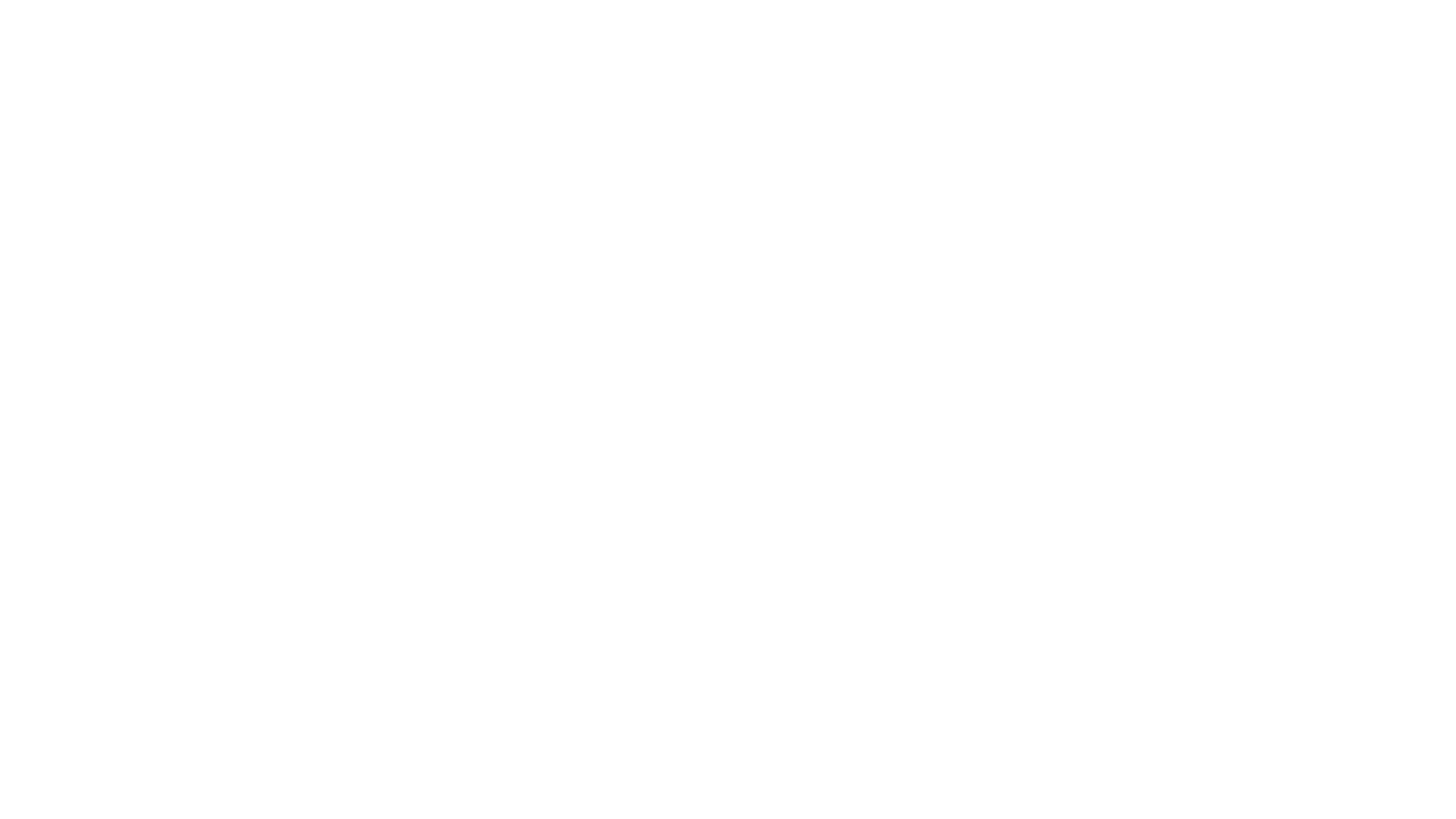 Submitted films and Games 

General films is the highest with a total of 390
Theatrical Trailers came second with 286.
Theatrical Feature Films third with 247
Games were fourth with 221

Film Festivals came fifth with 21
Exemptions were 15
Adult content remained at 5 compared to the previous years

No Publications submitted for classification in this financial year.
Summary of the analysis
12
Analysis Per Format
13
Annual Analysis per format
14
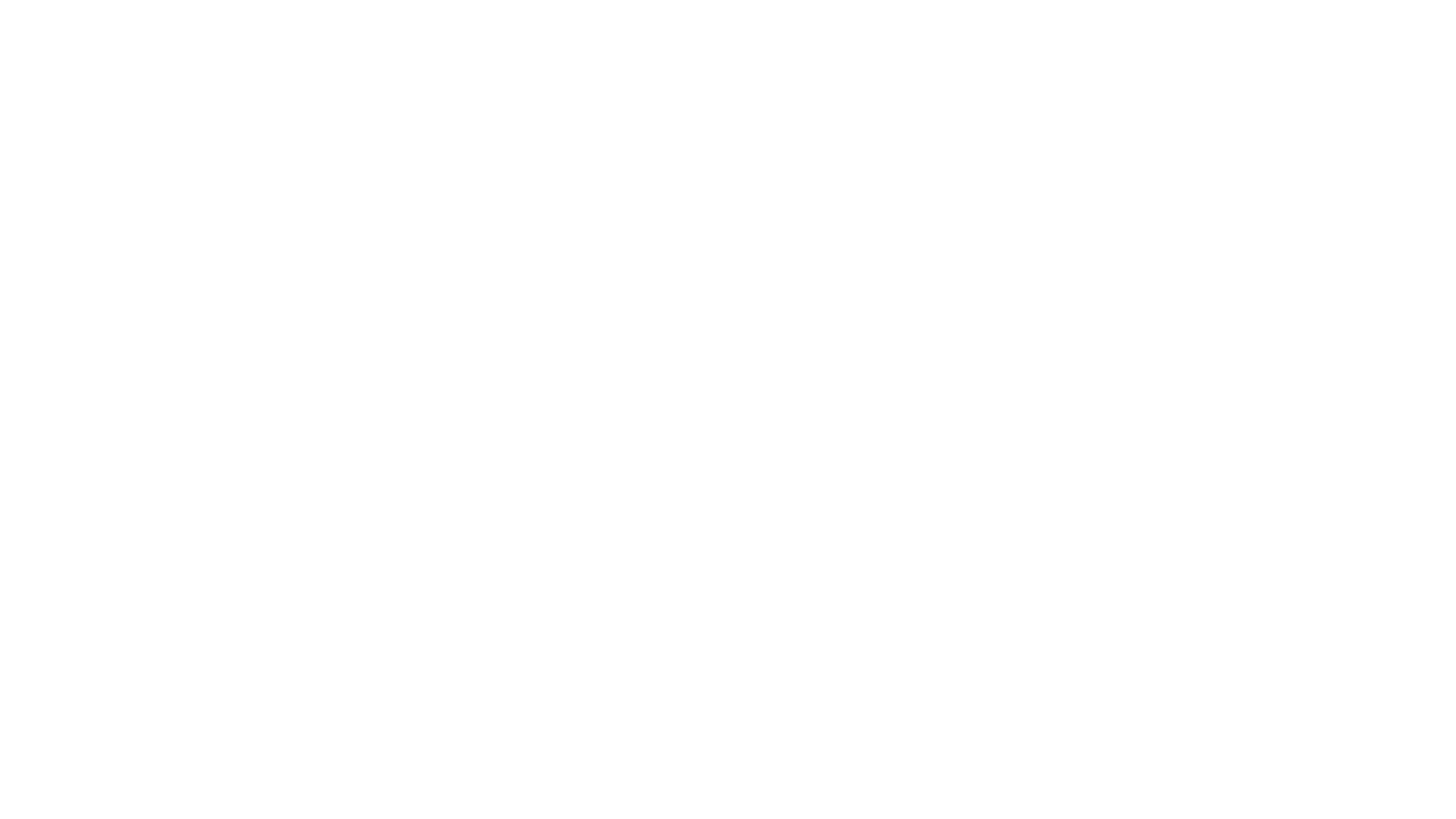 532 Theatre format (films and trailers) are the highest media format classified this financial year
310 DVD format is second highest 

123 Console Games and 98 PC Games  approved for classification
91 Online Links received for classification.


21 Synopsis were approved for film festivals

No New Theatre media format submitted for classification this financial year which is(2D &3D Imax and 3D 4DX Theatre). 

No 3D Blu-Ray Disc classified this year.
Summary of Findings
15
Production Category
16
Production Analysis Category
17
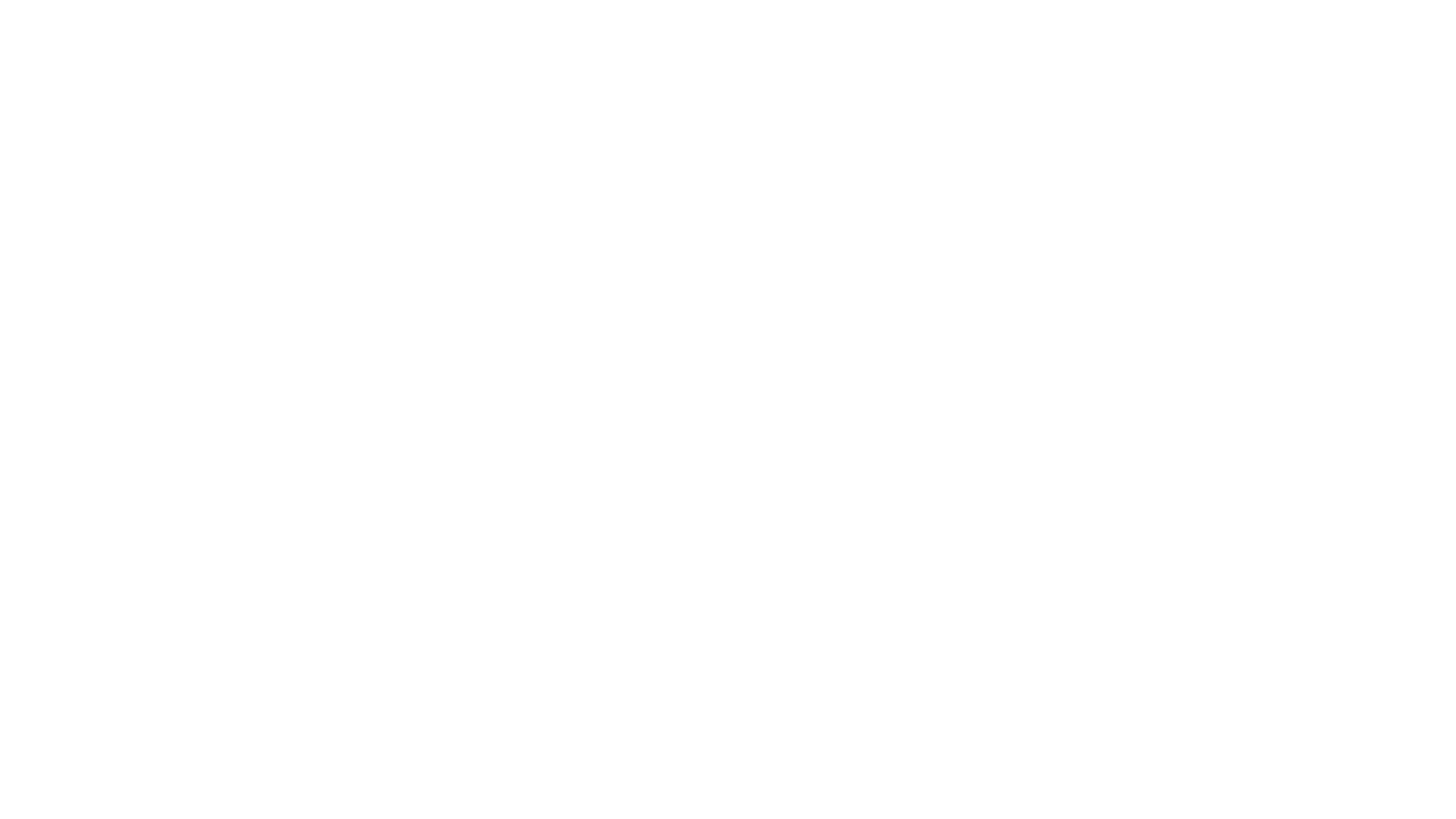 Films produced Internationally dominated the most in classification with a total of 990

South African or Local Content is the second highest with a total of 113 

Bollywood (Indian) Films came third classified content with a total of 80.

Only 2 Nollywood (Nigerian) films classified for this financial year.
Summary of Findings
18
APPEAL APPLICATIONS
No Appeal Applications lodged with the Film and Publication Board for 2019/20 Financial Year.
19
Annual Comparisons
20
Annual Submissions Comparisons Cont...
21
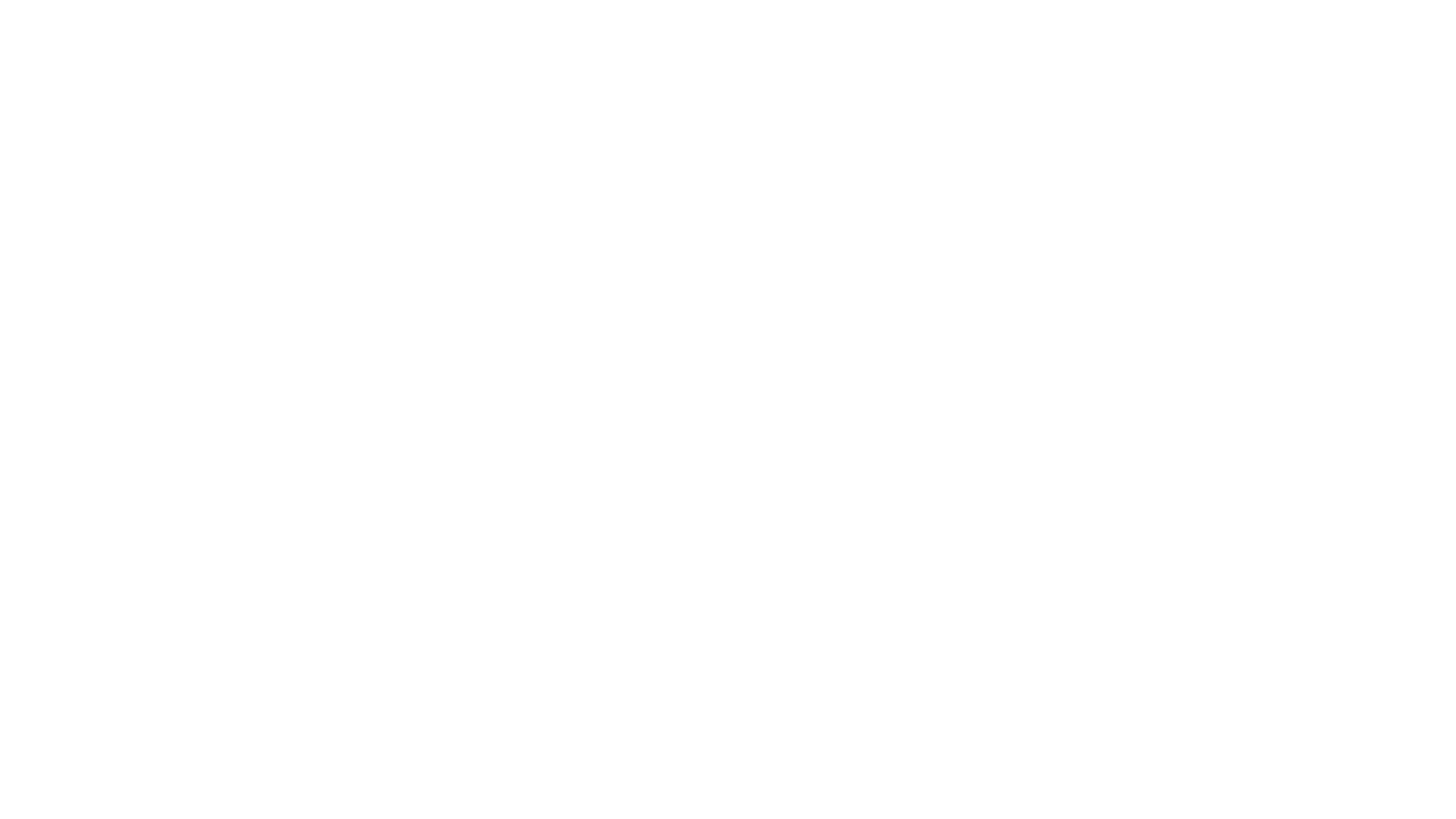 There is a continuous decline in number of submissions and processed material for classification from the past 2 years.
Overall Assessment
22
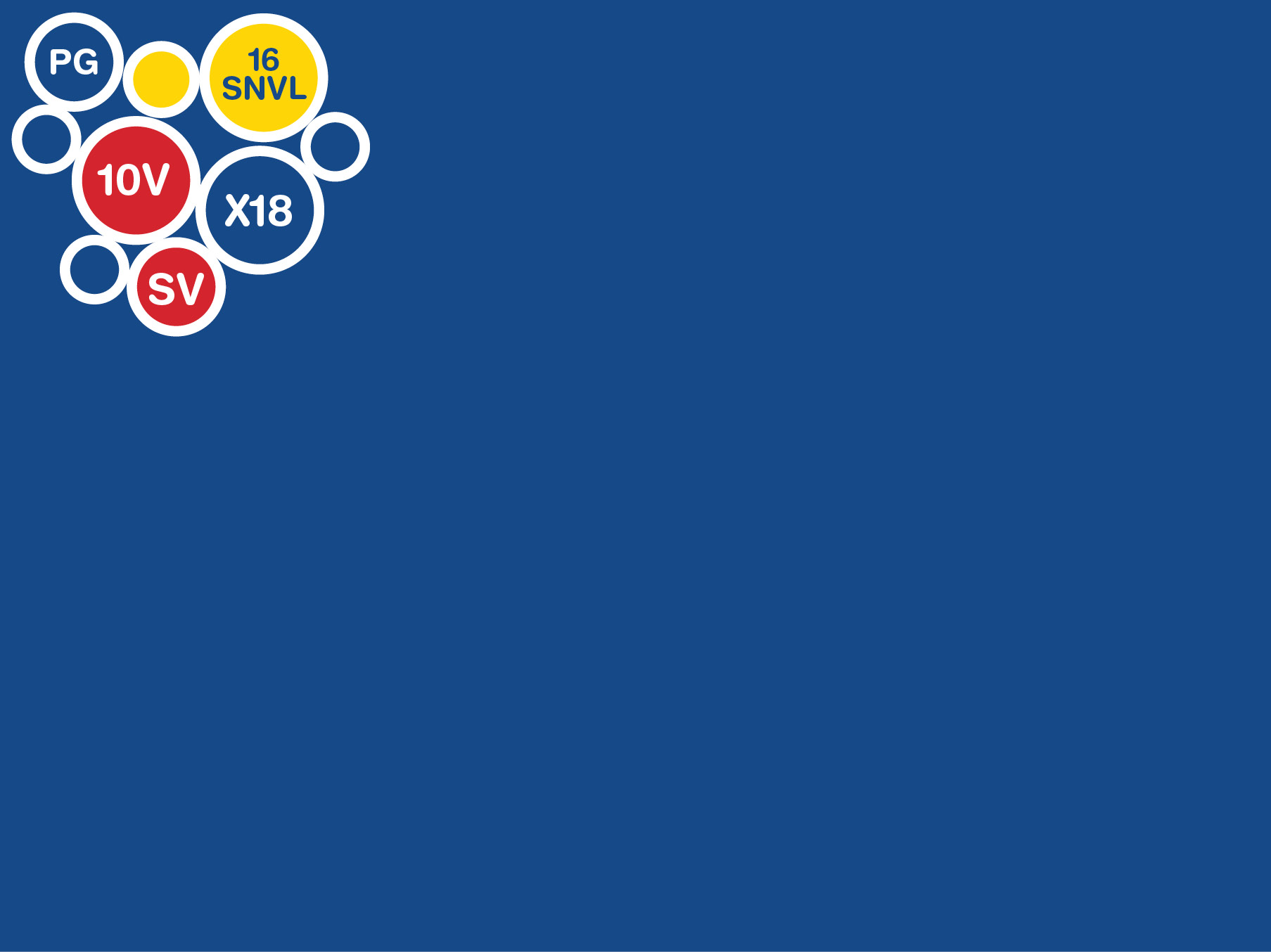 CLASSIFICATION TURNAROUND TIME
23
Quarterly Classification Turnaround Time
24
Annual Classification Turnaround Time
25
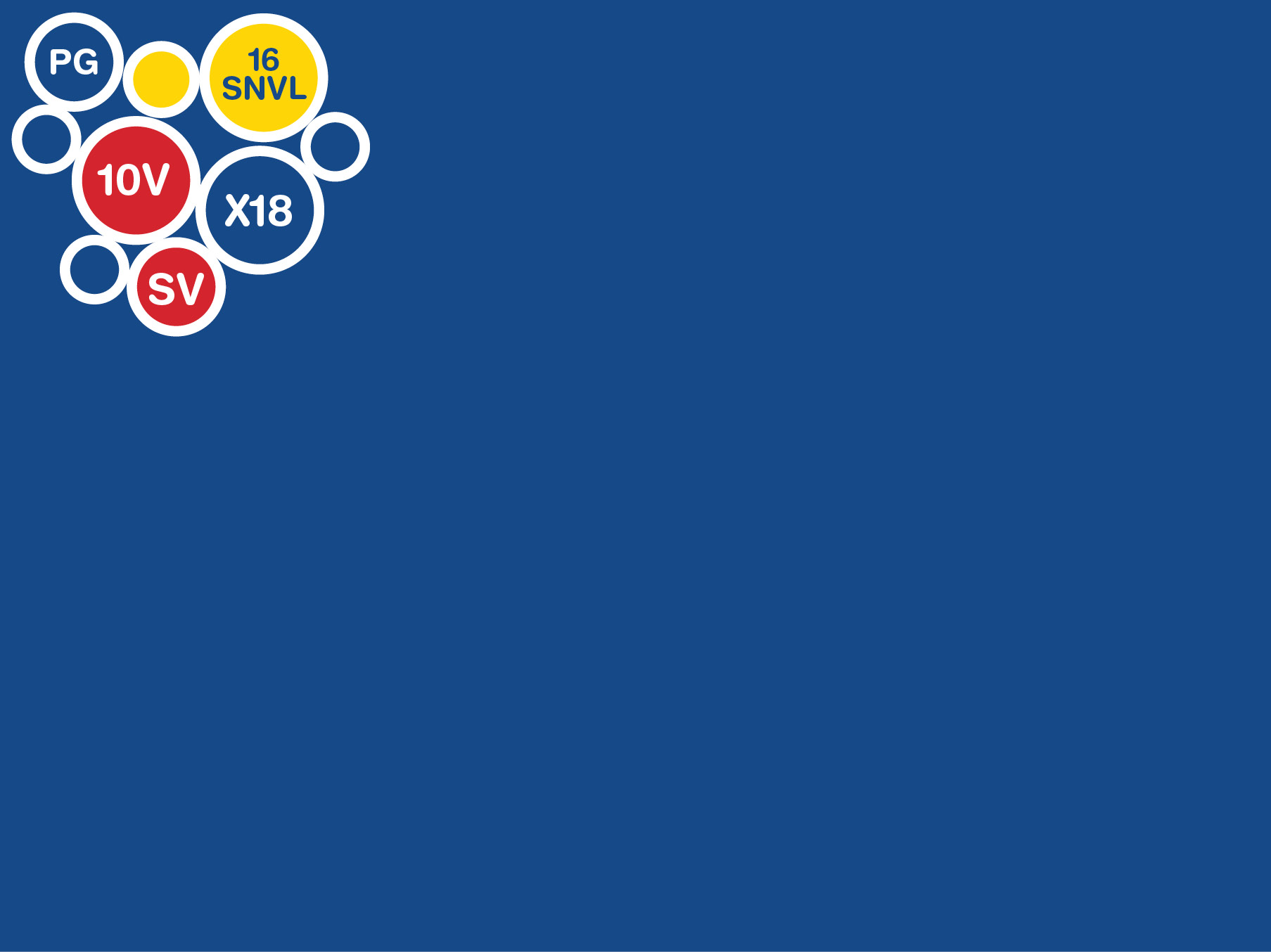 NEW REGISTRATIONS & ANNUAL RENEWALS
26
INTRODUCTION
The following analysis for Registrations and Annual Renewals was compiled using data obtained from FPB Online system.

The analysis focuses on the following aspects:
   - Total number of applications received
   - Analysis on new registrations and annual renewals
   - Analysis on distribution type.
27
Registration & Renewal Applications (2019/20)
28
New Registrations & Annual Renewals Applications for 2019/20
29
Online vs In-House Processing (2019/20)
30
Online vs Manual Processing
31
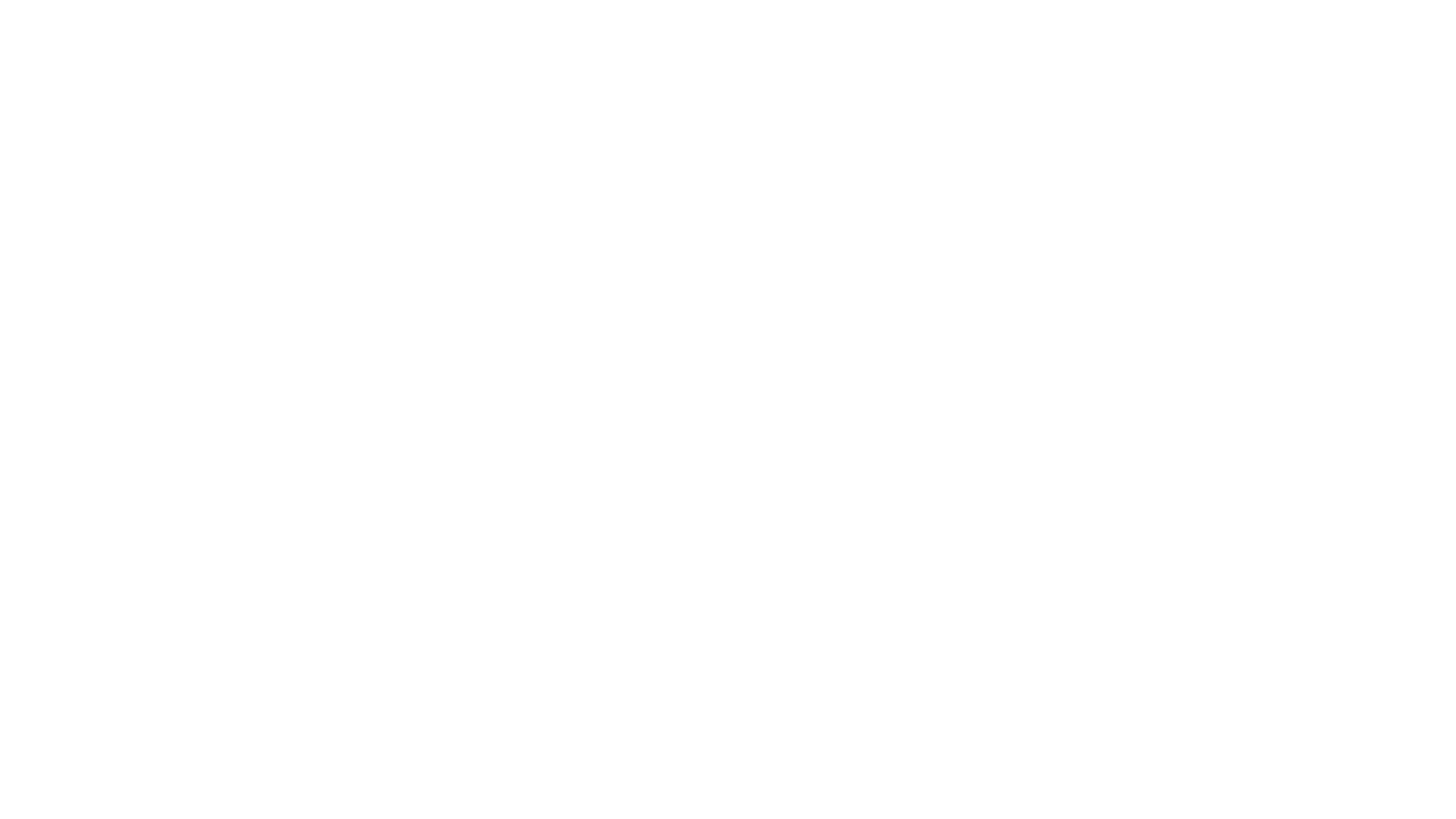 A total of 3 865 Applications received for registrations and annual renewal for 2019/20 financial year.
2197 applications were processed manually and 618 applications processed on FPB Online portal.

1 050 applications were rejected due to insufficient documents provided.
902 applications were rejected manually and 148 application rejected online.

No cancellations made upon applications this financial year.

A total of 2 815 new registrations and annual renewals were processed for certification.
Summary of the Analysis
32
Processed Applications per Province
33
Processed Applications per province
34
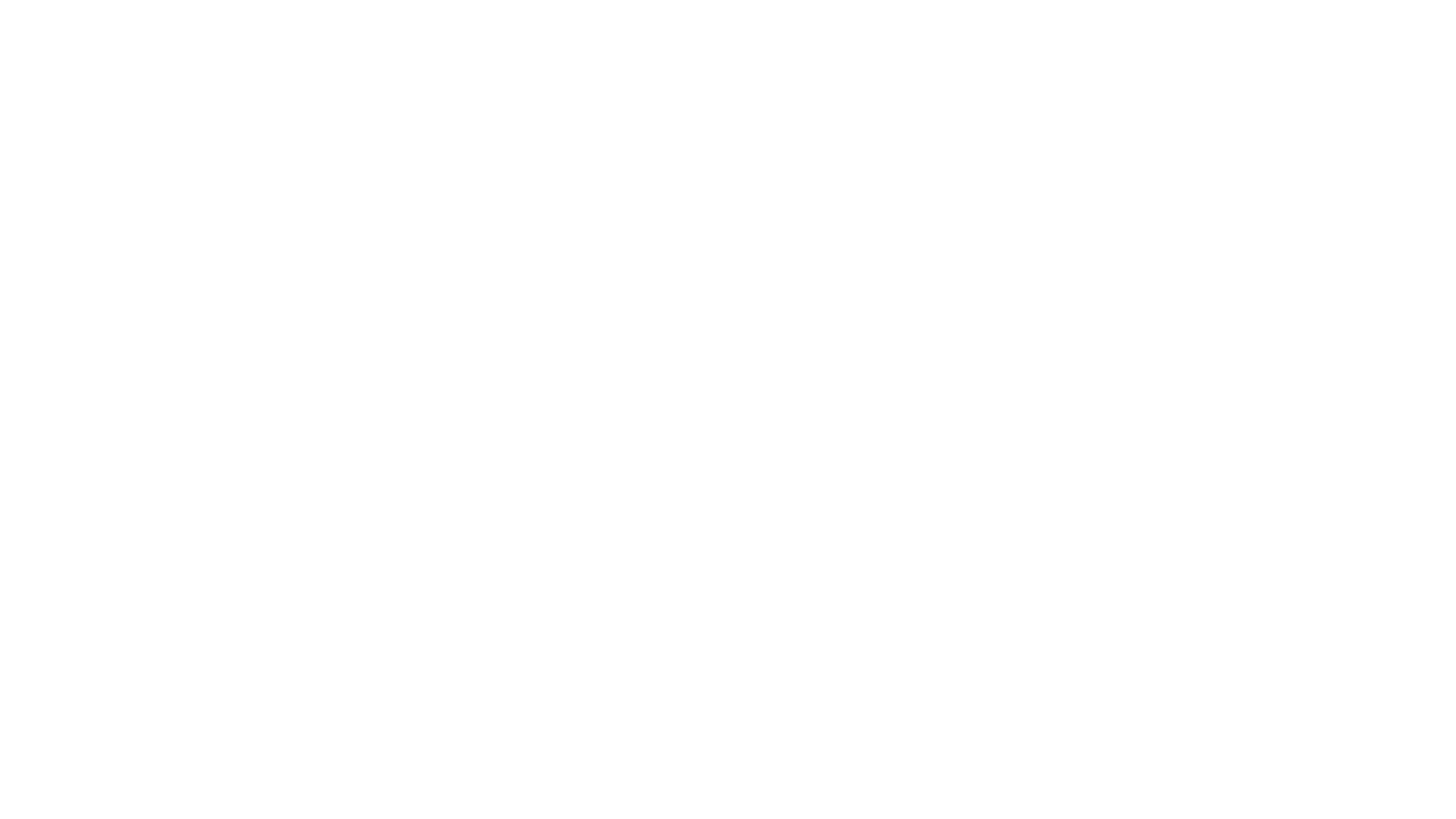 Gauteng is the most dominating province with a total of 1 248 processed applications.

KwaZulu Natal second with 548 processed applications.
Western Cape is the third with a total of 489.
 
Eastern Cape with 159 applications processed.
4 International application processed in this financial year.

The lowest received and processed applications were from the Northern Cape with 35 and Free State with a total of 61 for the financial year (2019/20)
Summary of findings
35
New Registrations per Province
36
Annual Renewals per Province
37
Analysis of New Registrations & Annual Renewals 2019/20
38
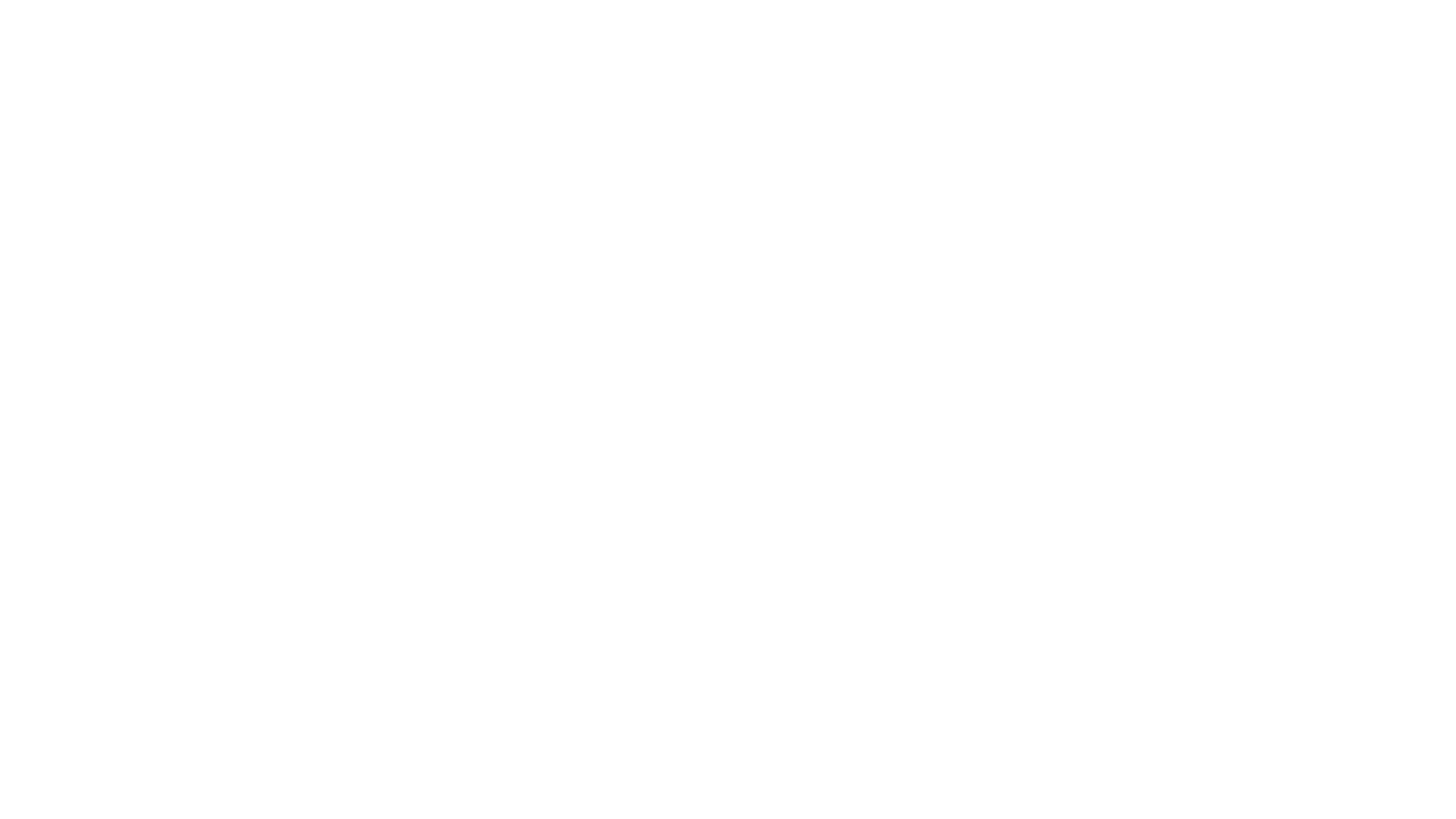 2 412 Annual Renewal applications dominated in this financial year

403 New Registration processed.

Gauteng remains the leading province with 1 110 Annual Renewals and 174 New Registrations.

Northern Cape and North West are the least active in both Annual Renewal and New Registration submissions
Summary of Findings
39
DISTRIBUTION TYPE
40
41
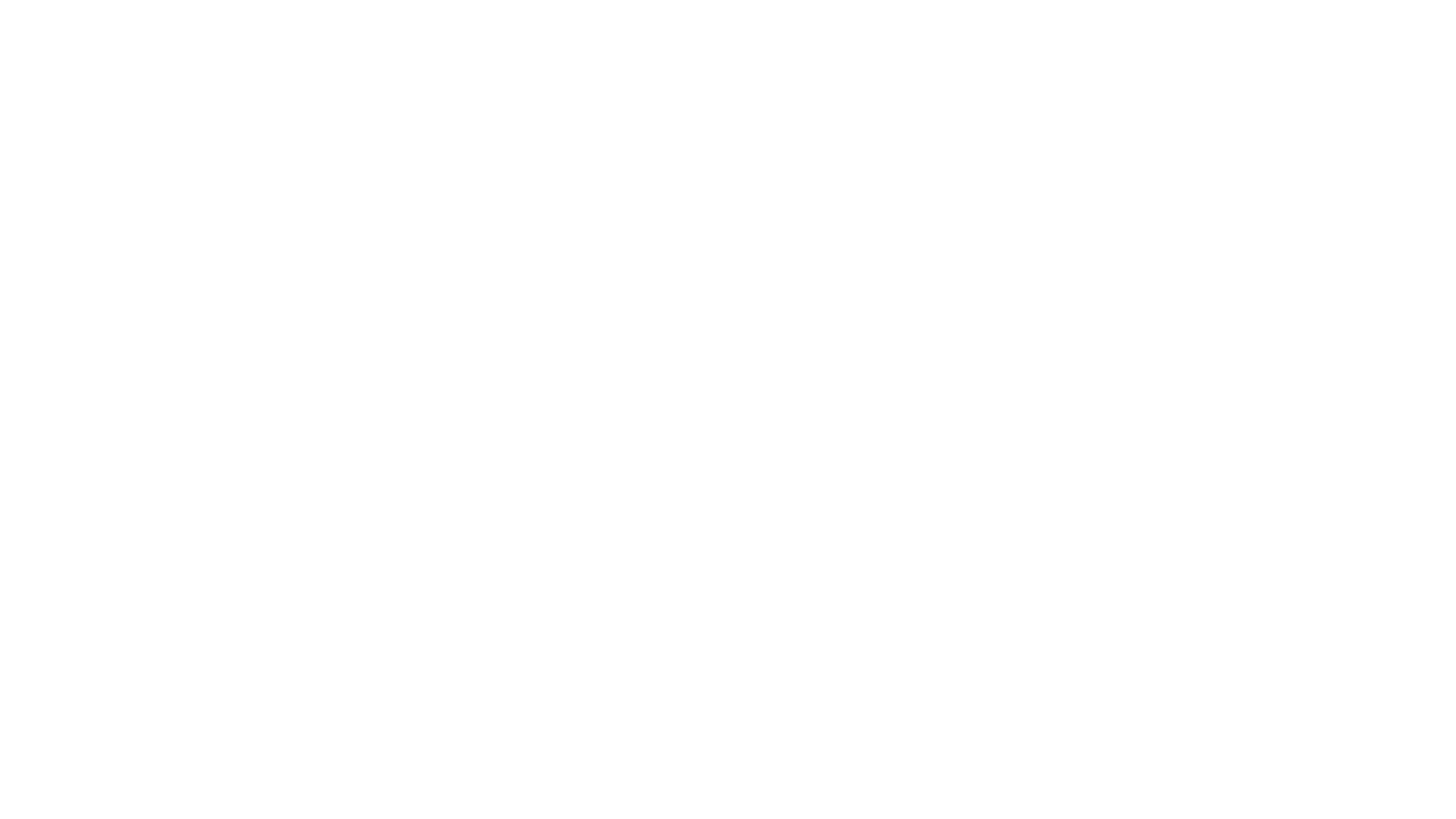 A total of 2 383 Distributors of DVD  Material/ Games/Exhibitor of films were processed

Internet Service Providers processed were 311.

121 Adult shop was processed in this financial year.

No Online registration/ renewals applications processed on the FPB Online self service facility.
Analysis of Distribution Type
42
Comparison for the Past 3 Financial Years
43
Annual Comparison for the past 4 Financial Years
44
Revenue Collected for New Registrations & Annual Renewals
45
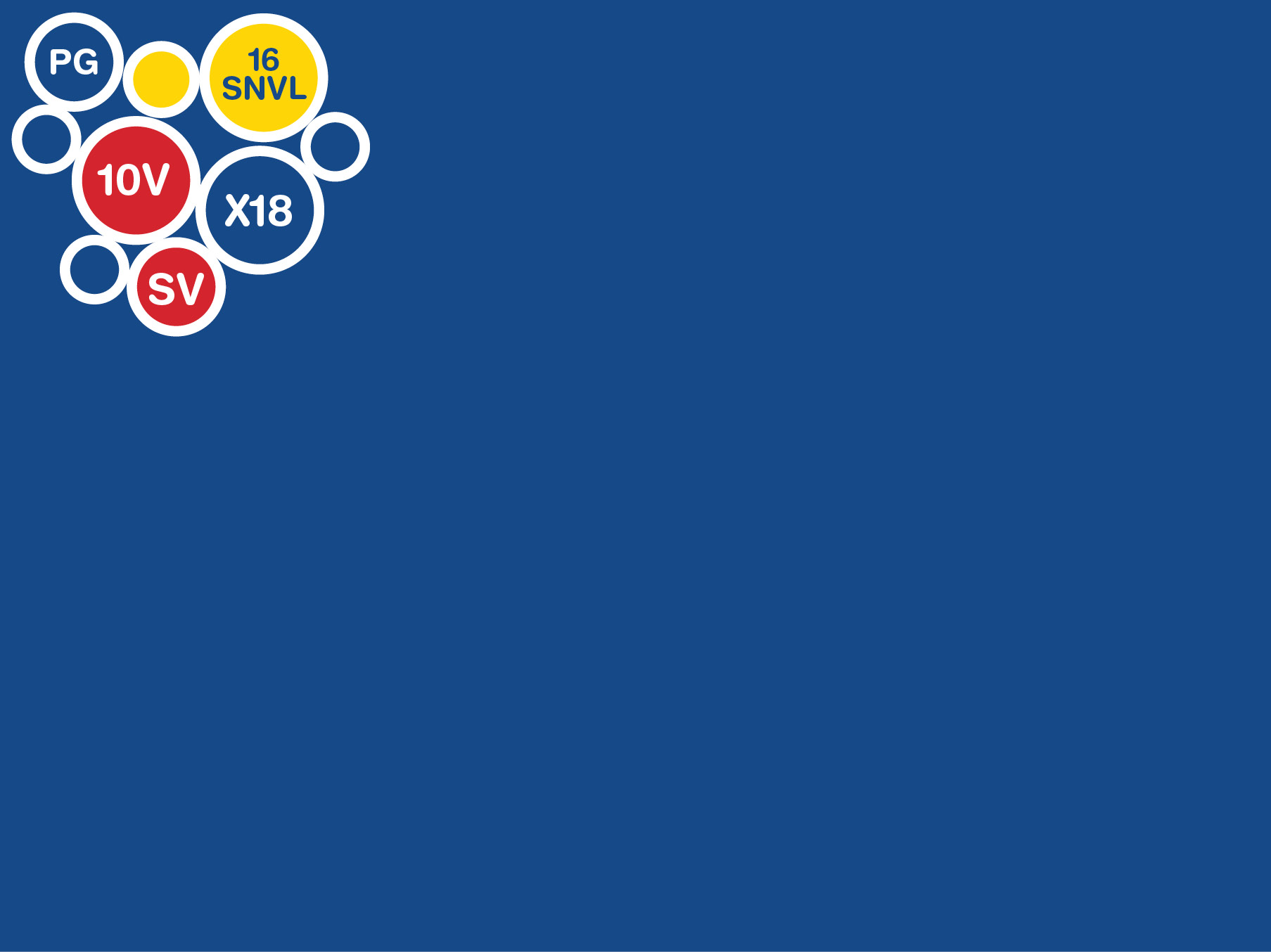 NEW REGISTRATIONS & ANNUAL RENEWALTURNAROUND TIMES
46
Registrations and Renewals Turnaround Time
47
Registration Annual Turnaround Time
48
Compiled by:

Name: Anna Madumo
Signature:..................
Date: 31 March 2020


Approved by:
Name: Nthabiseng May
Signature:..................
Date:.......................
49
THANK YOU!
50